«В некотором царстве, 
                в некотором государстве…»
Автор: Артамонова Татьяна Николаевна, 
учитель русского языка и литературы
МОУ СОШ №1 с углубленным изучением 
отдельных предметов «Полифорум»
г.Серова Свердловской области
«В некотором царстве, 
                в некотором государстве…»
Цель: выявить и обобщить имеющиеся
           знания учащихся 5 класса по 
           теме «Сказки».
В некотором царстве, 
в некотором государстве
Сказка
занимательный рассказ о вымышленных и фантастических событиях.
Сказки бывают
волшебные
бытовые
о животных
народные
литературные
сочинял народ
имеют определенного автора
Известные сказочники
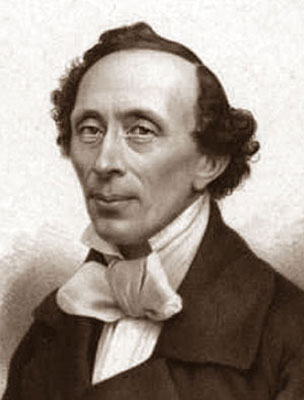 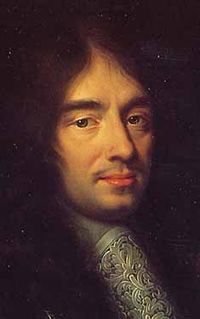 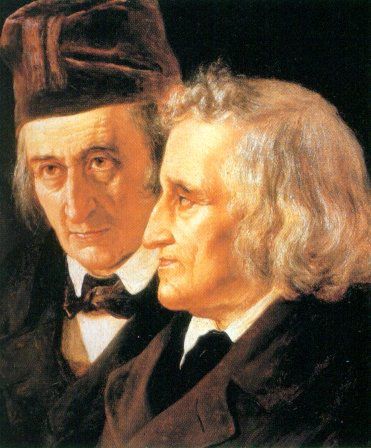 Г.-Х. Андерсен
Шарль Перро
Братья ГРИММ
Известные сказочники
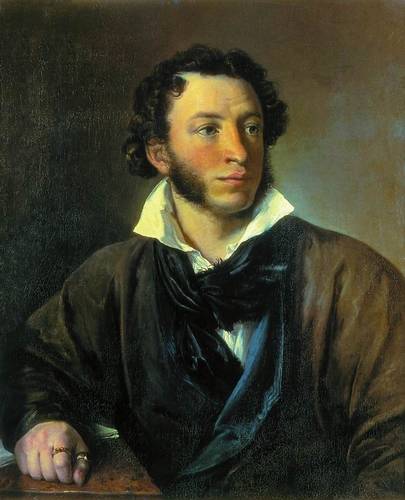 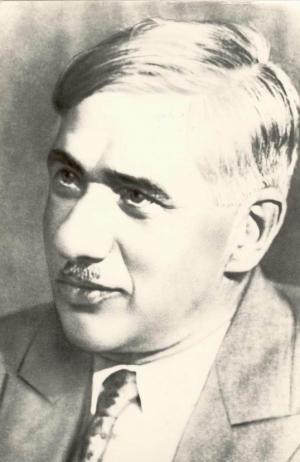 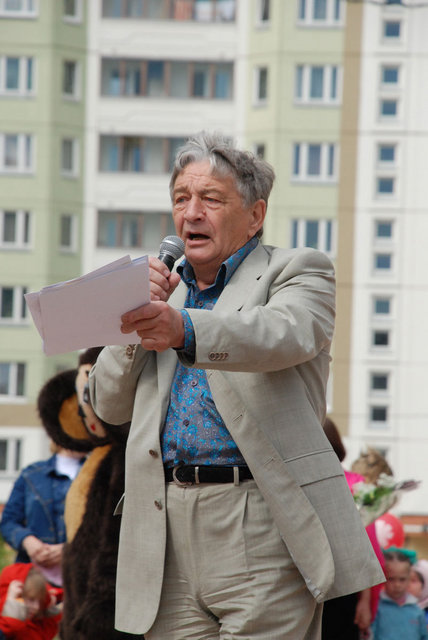 Пушкин А.С
Чуковский К.И.
Успенский Э.Н.
Г.-Х. Андерсен
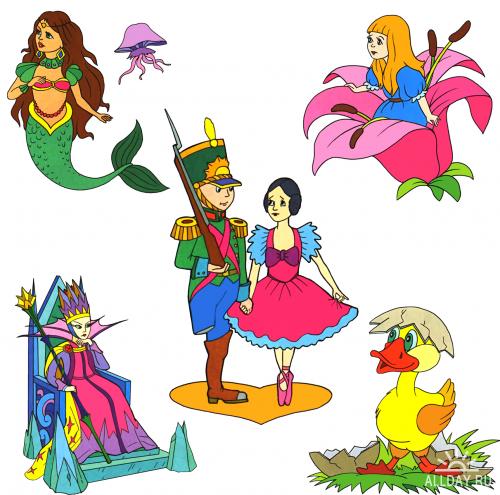 Русалочка
Дюймовочка
Оловянный солдатик
Снежная королева
Гадкий утенок
Шарль Перро
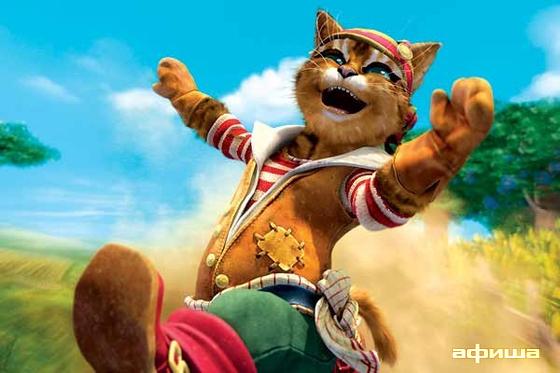 Золушка
Кот в сапогах
Красная шапочка
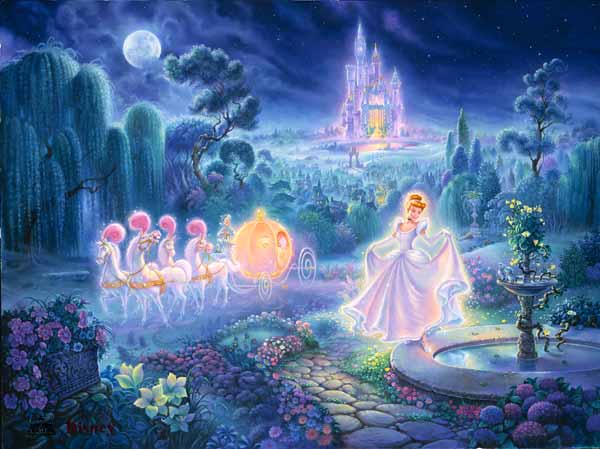 Спящая красавица
Синяя борода
Мальчик-с-пальчик
Братья ГРИММ
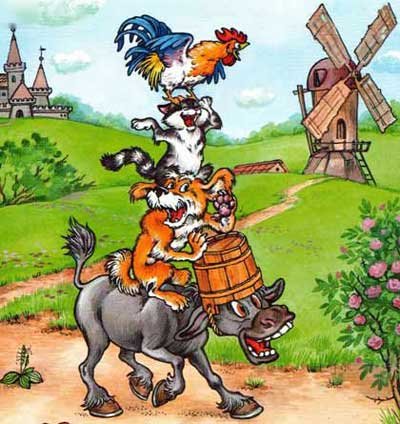 Белоснежка
Бременские музыканты
Гензель и Гретель
Горшочек каши
Храбрый портняжка
Пушкин А.С
Сказка о попе и о работнике его Балде

Сказка о царе Салтане, о сыне его славном и могучем богатыре князе Гвидоне Салтановиче и о прекрасной царевне лебеди 

Сказка о рыбаке и рыбке 

Сказка о мёртвой царевне и семи богатырях

Сказка о золотом петушке
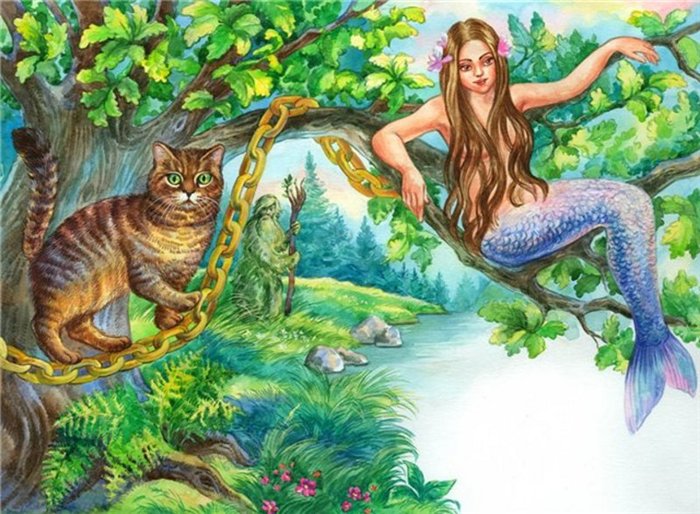 Чуковский К.И.
Айболит
           Бармалей
                    Чудо-дерево
                               Федорино горе
Мойдодыр

Муха-Цокотуха

Тараканище

Путаница

Телефон
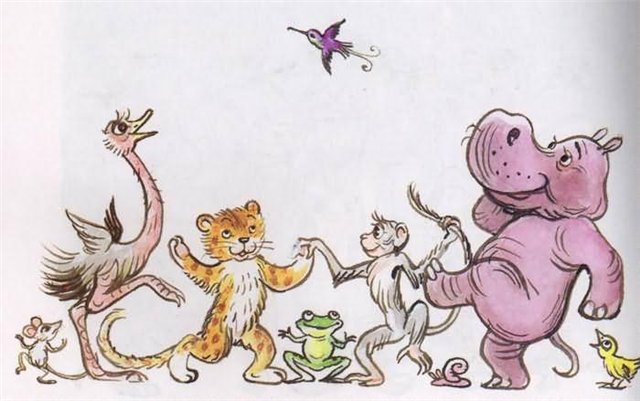 Успенский Э.Н.
Дядя Фёдор, пёс и кот

                 Зима в Простоквашино

                        Крокодил Гена и его друзья

                                 Следствие ведут колобки

                                                      Про Веру и Анфису
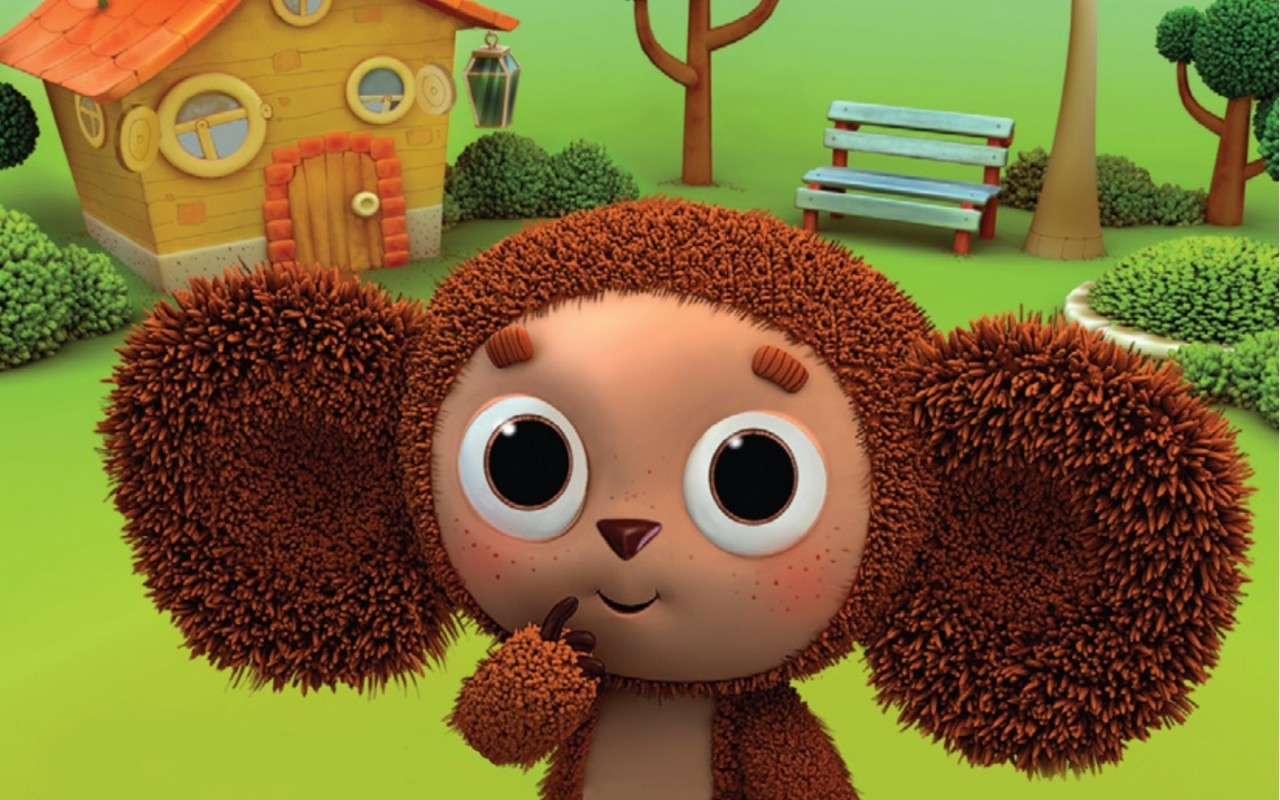 Блиц-опрос
- Кому подарил сердце Гудвин?
- Что за скатерть кормит досыта?
- Назовите летательный аппарат  Бабы-Яги.
- Как звали "слепого" кота, товарища лисы Алисы?
- Зверь, который гулял сам по себе.
- Кто из обитателей болот стал женой царевича?
- Какие цветы собирала падчерица в сказке "Двенадцать месяцев?"
- Кто назвал страну сказок "Лукоморье"?
- В каком городе жил Незнайка?
- Всех на свете он добрей,
  Лечит он больных зверей.
  И однажды бегемота 
  Вытащил он из болота.
Русские народные 
сказки
1
2
3
4
5
6
7
8
9
10
1
2
3
4
5
6
7
8
9
10
А.С.Пушкин
1
2
3
4
5
6
7
8
9
10
Г.-Х. Андерсен
1
2
3
4
5
6
7
8
9
10
К.И.Чуковский
Всякая всячина
1
2
3
4
5
6
7
8
9
10
Кого не встретил в лесу Колобок?
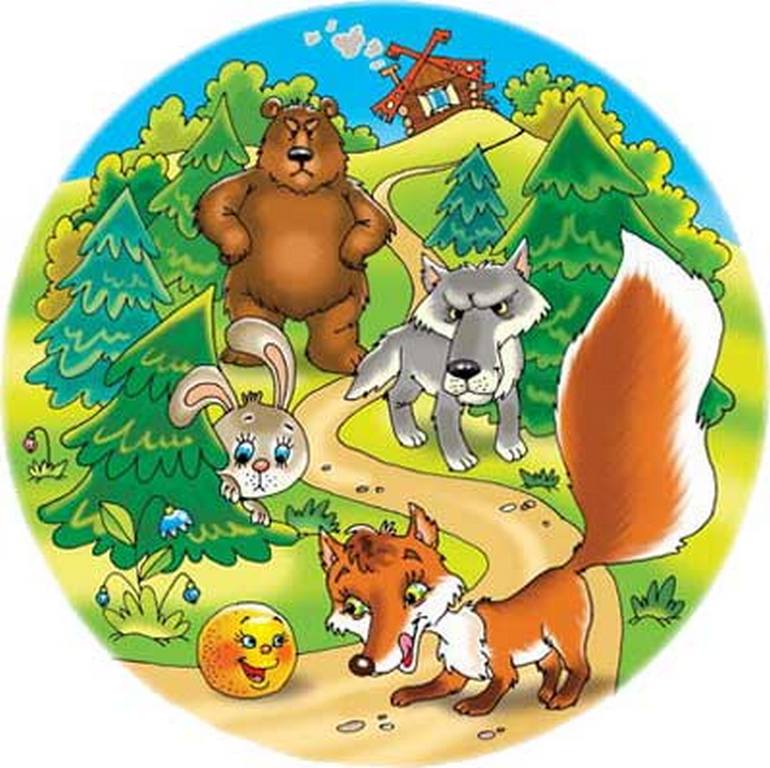 а) зайца
б) медведя
в) мышь
г) лису
По тропе шагая бодро,
Сами ведра тащат воду.
По щучьему веленью
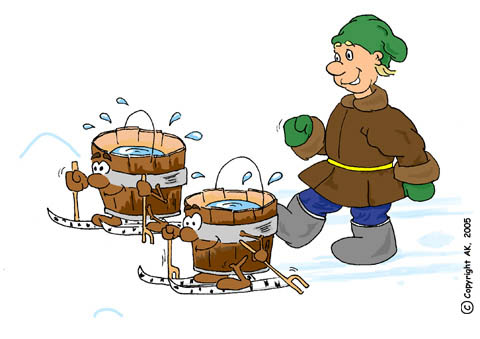 Этот герой очень трудолюбив. Он посадил маленькое семечко, из которого вырос огромный овощ, который он один не смог вытащить. Ему пришлось звать на помощь всю свою семью.
«Репка». Дед
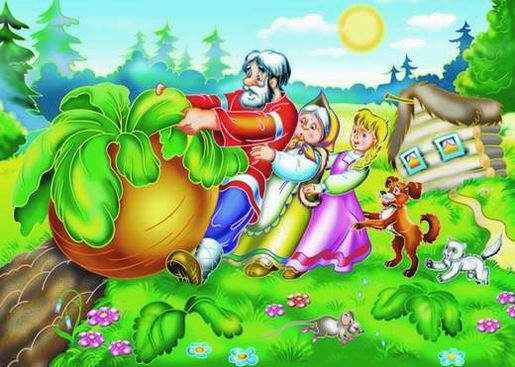 Где сидела героиня сказки «Маша и медведь», когда говорила: «Не садись на пенек, не ешь пирожок!»?
а) на дереве 
б) в избушке 
в) на крыше
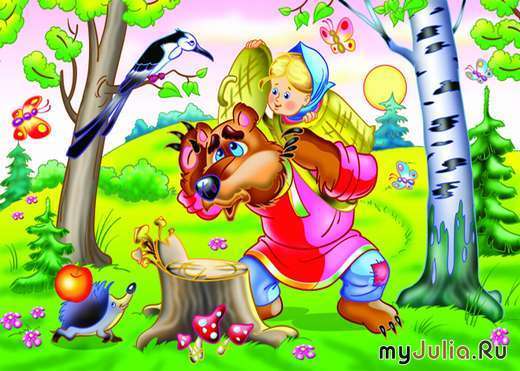 г) в коробе
Первой поселилась в Теремке Мышка-норушка. А кто поселился в Теремке третьим?
А) Лягушка-квакушка
Б) Зайчик-побегайчик
В) Волчок-серый бочок
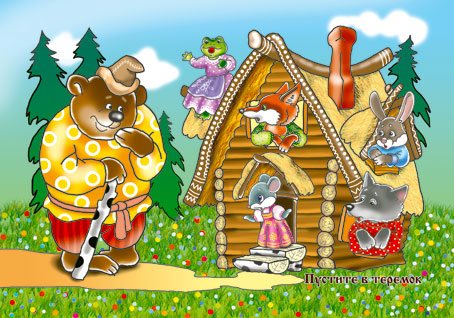 Кто прогнал лису в сказке «Заюшкина избушка»?
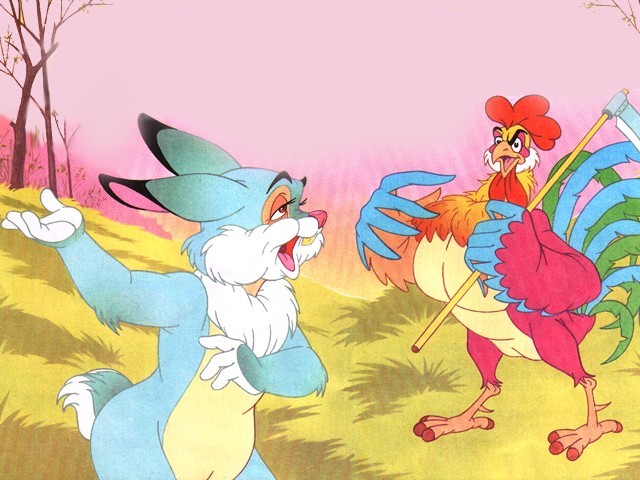 петух
"Скоро сказка сказывается, 
да не скоро..."     Что дальше?
Каша варится 
Мука мелется
Дело делается
Как Емеля рассмешил Царевну Несмеяну?
А) Строил ей глупые рожи 
Б) Защекотал до полусмерти
В) Въехал во дворец на печке
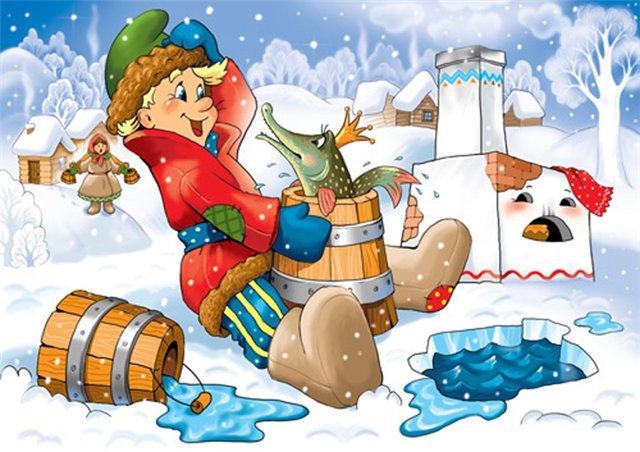 Исправьте ошибки
– «Царевна-Индюшка» 
– «По собачьему веленью» 
– «Иван - Царевич и зеленый волк» 
– «Сестрица Аленушка и братец Никитушка» 
– «Петушок — золотой пастушок» 
– «У страха уши велики»
– «Лапша из топора»
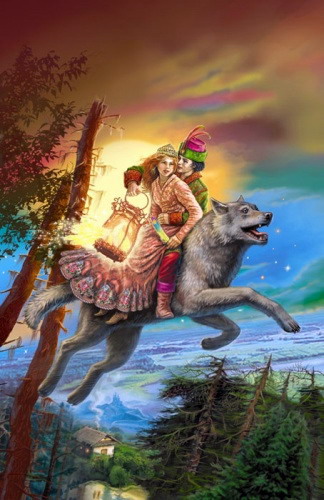 Почему медведь, лиса, заяц и волк не смогли съесть бычка?
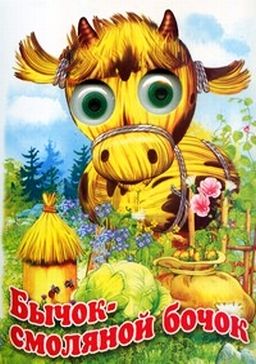 А) Они уже наелись
Б) Прилипли
В) Бычок сумел убежать
Кто из пушкинских сказочных героев спал на соломе и ел вареную полбу?
А) Балда
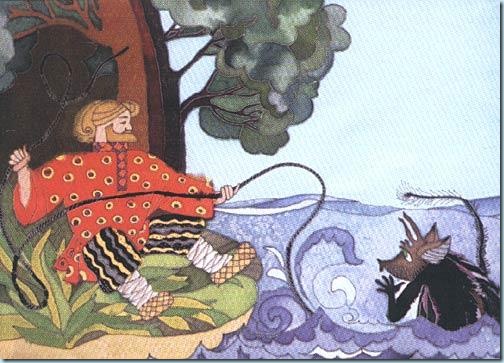 Б) Елисей 
В) Гвидон 
Г) Дадон
Как назывался остров, на котором сын царя Салтана выстроил свой дворец?
А) чудо-остров
Б) остров Буян
В) остров сокровищ 
Г) остров затонувших кораблей
Из какой сказки эта цитата? 
Свет мой, зеркальце! Скажи, 
Да всю правду доложи: 
Я ль на свете всех милее, 
Всех румяней и белее?
А) «Сказка о золотом петушке» 
Б) «Сказка о царе Салтане» 
В) «Сказка о попе и работнике его Балде»
Г) «Сказка о мертвой царевне и о семи богатырях»
В "Сказке о мертвой царевне и семи богатырях" пса звали:
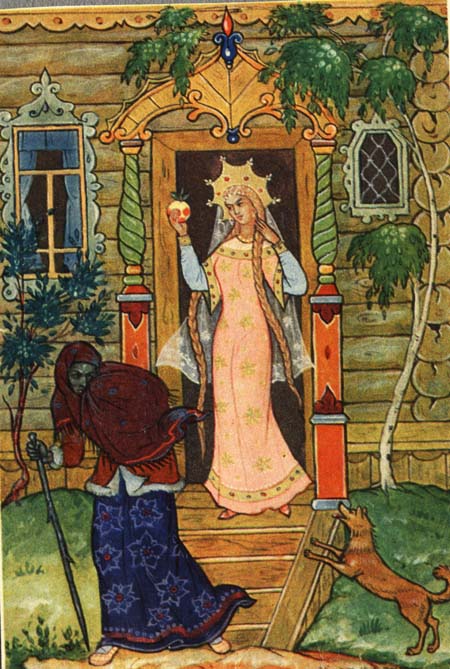 А. Соколко.
Б. Голубок. 
В. Воронок. 
Г. Палкаша.
"Бедный поп подставил лоб". 
Кому?
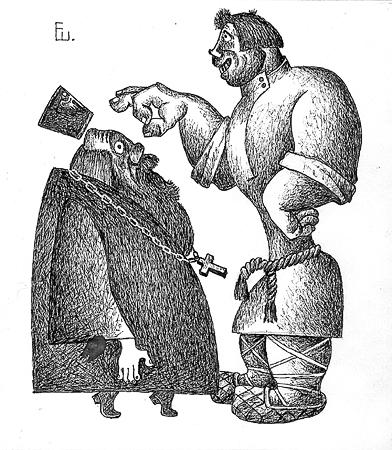 Балде
Кто желает поменять старое разбитое корыто на новое или квартиру на новый дом? Обращаться в сказку…
"Сказка о рыбаке и рыбке"
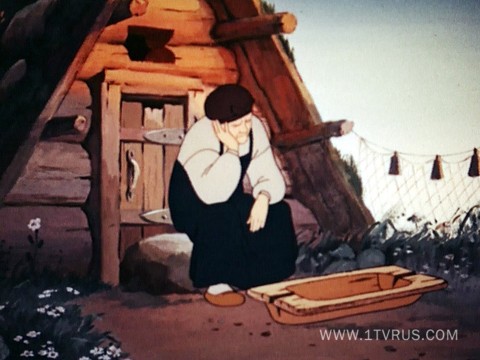 Тем, кто не может утром проснуться по звонку будильника, предлагаем приобрести петушка из чистого золота, который выручит вас всегда и везде! Адрес…
"Сказка о золотом петушке"
В какой из перечисленных сказок нет царицы?
«Сказка о рыбаке и рыбке» 
«Сказка о золотом петушке»
«Сказка о попе и работнике его Балде»
«Сказка о царе Салтане»
Бесенок, разговаривая с Балдой,:
А. заворчал, как медвежонок.
Б. замяукал, как котенок.
В. завизжал, как поросенок. 
Г. поскакал, как жеребенок.
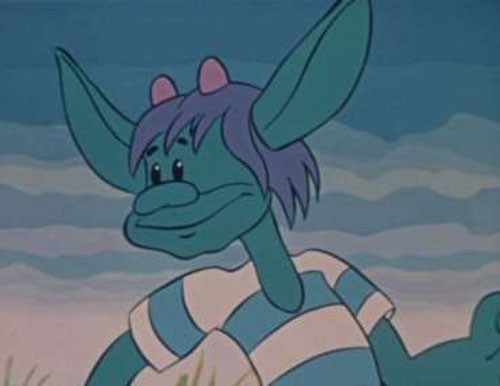 Сколько богатырей было в «Сказке о мертвой царевне...»?
«Сказке о мертвой царевне и 
семи богатырях»
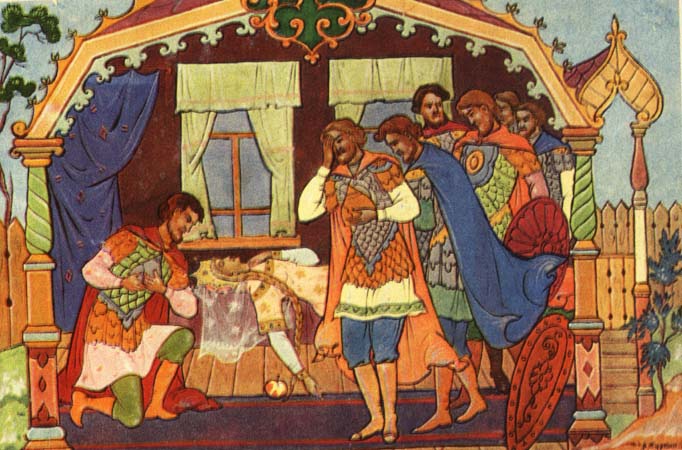 Кто посмел сказать королю, что он голый?
Ребёнок
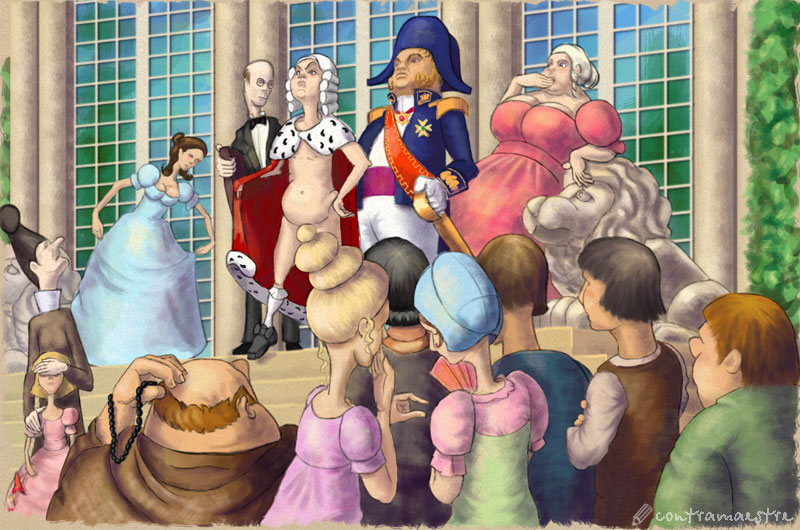 Какое слово складывал Кай из льдинок?
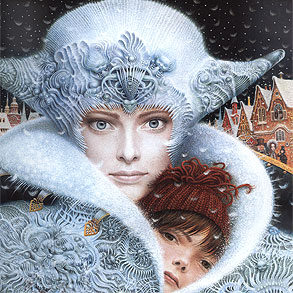 Вечность
Чем отличался стойкий оловянный солдатик от своих братьев?
У него была только одна нога
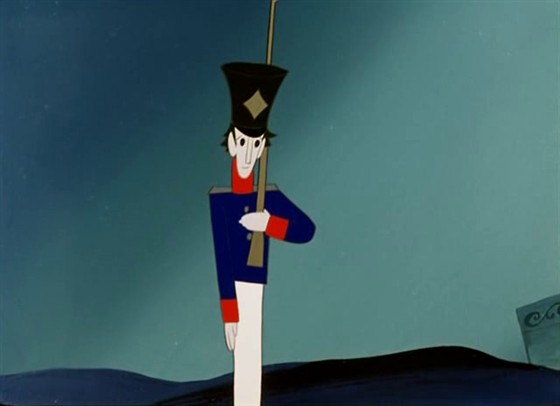 Птица, в которую превратился Гадкий утёнок?
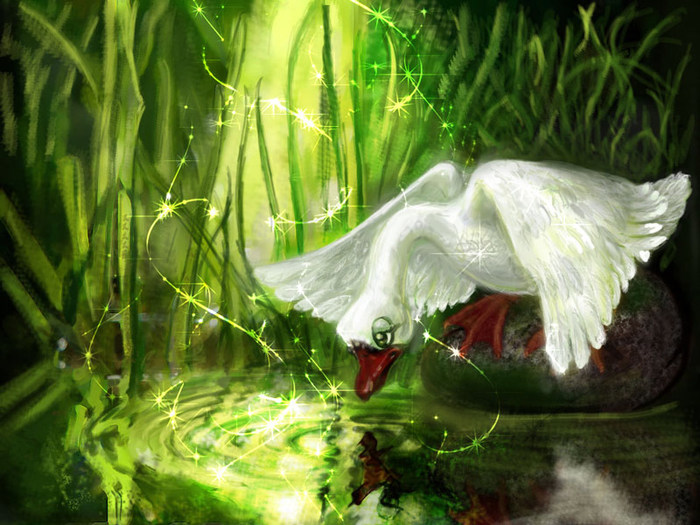 Лебедь
Что мешало спать принцессе на мягкой постельке?
Горошина
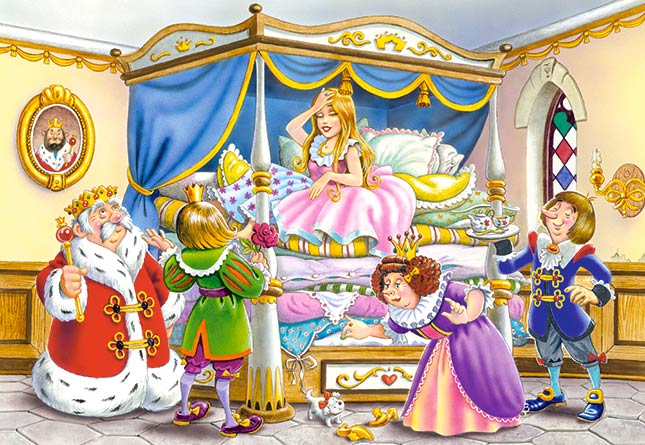 Какое странное созданье? 
Она прекрасно сложена, 
И в море или в океане 
С волной и пеною дружна.
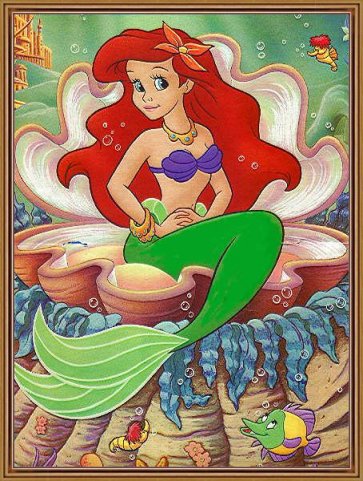 Русалочка
Владея снегом, льдом и стужей, 
Она надменно холодна, 
И снежной вьюгой злою кружит 
Зимой у тёплого окна
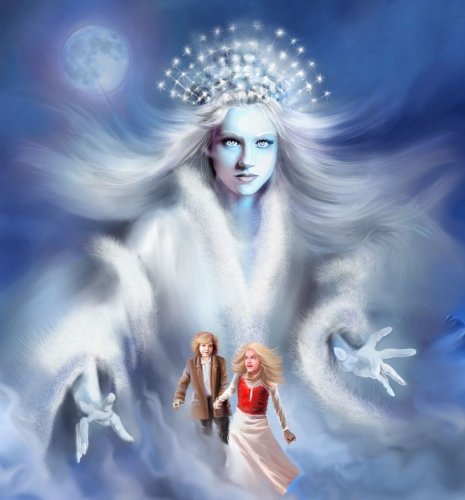 Снежная Королева
А этот сказочный герой 
Знаком с игрушечной войной. 
Как все - в коробочке лежал, 
Как все - ружьё в руках держал.
Стойкий оловянный солдатик
Герой - персона в государстве, 
Кто рассмешил своё же царство: 
Он нарядился так на праздник, 
Что до сих пор его все дразнят.
Голый король
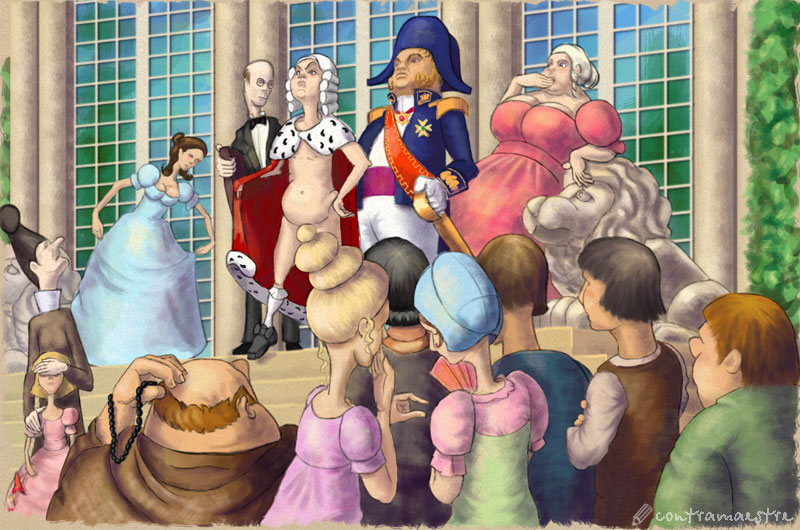 Какое волшебное средство было у 
 солдата из сказки Андерсена?
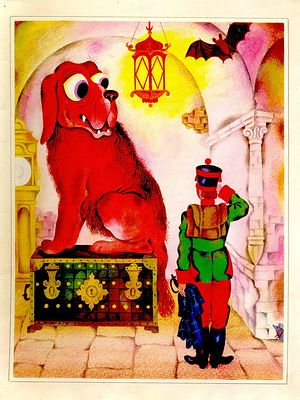 Огниво
Что в сказке «Телефон» попросил прислать Крокодил?
перчатки 
шоколад 
книжки
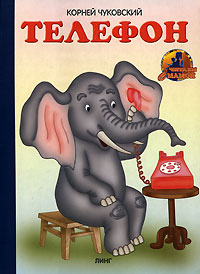 калоши
Из какой сказки эти строки?
Волки от испуга скушали друг друга. 
Бедный крокодил жабу проглотил, 
А слониха вся дрожа, так и села на ежа..
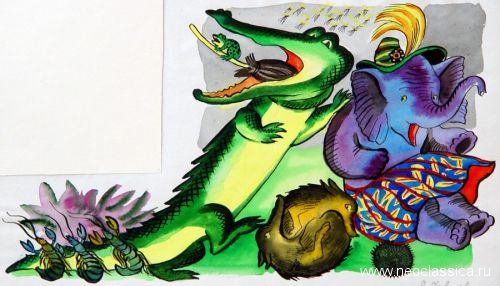 Тараканище
Славная собака из сказочной повести «Доктор Айболит».
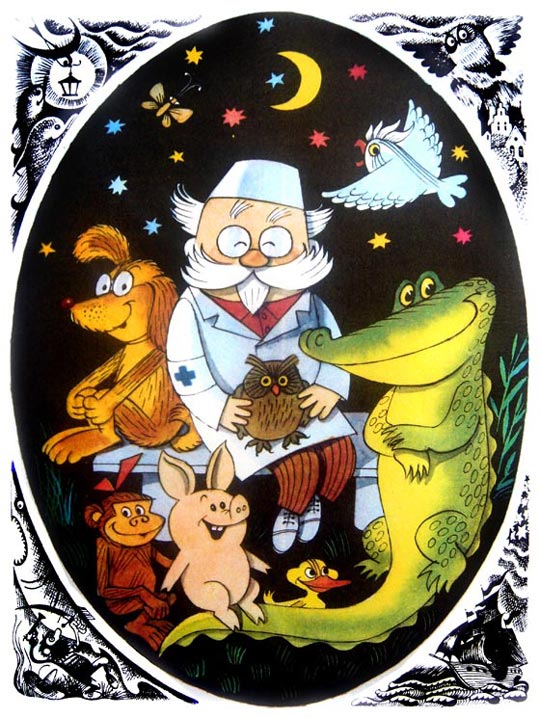 Авва
Смельчак, одолевший Паука в стихотворении «Муха-Цокотуха».
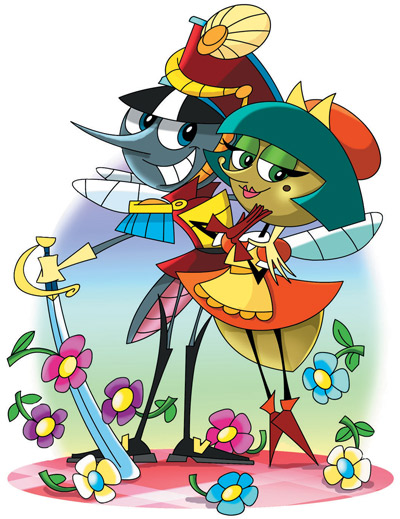 Комар
Бабушка, от которой сбежала посуда.
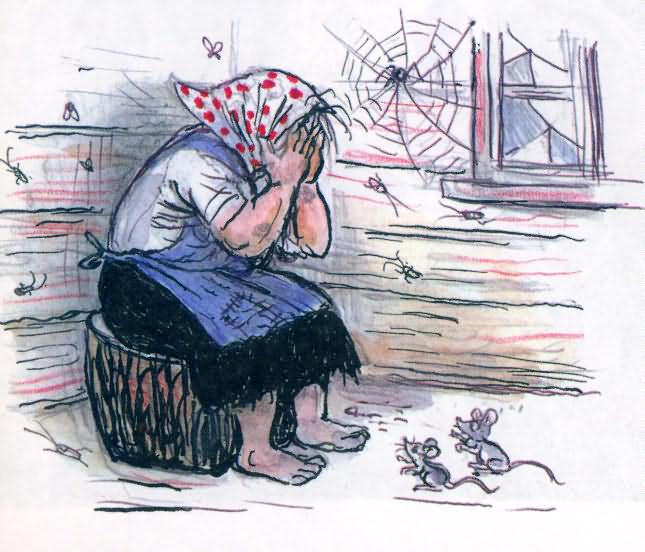 Федора
Толстокожее животное, которое провалилось в болото.
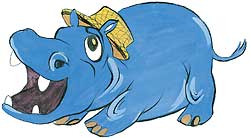 Бегемот
Удалец, проглотивший злодея в сказке «Тараканище».
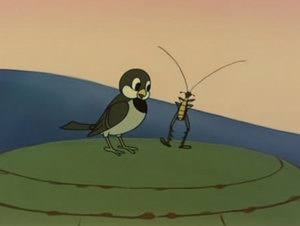 Воробей
Из какой сказки Корнея Чуковского взят этот отрывок?
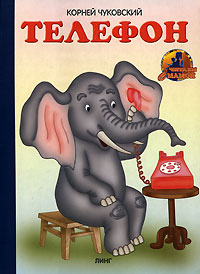 "Но не слушали газели
И по -прежнему галдели:
- Неужели в самом деле
Все качели погорели?
Что за глупые газели!.."
Телефон
Отгадайте название сказки.
Вдруг навстречу мой хороший, 
 Мой любимый Крокодил.
 Он с Тотошей и Кокошей по аллее проходил.
 И мочалку, словно галку, словно галку проглотил.
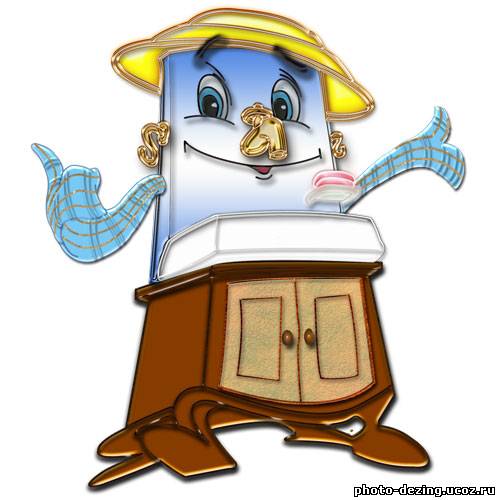 Мойдодыр
Что нашла муха?
рубль
платок
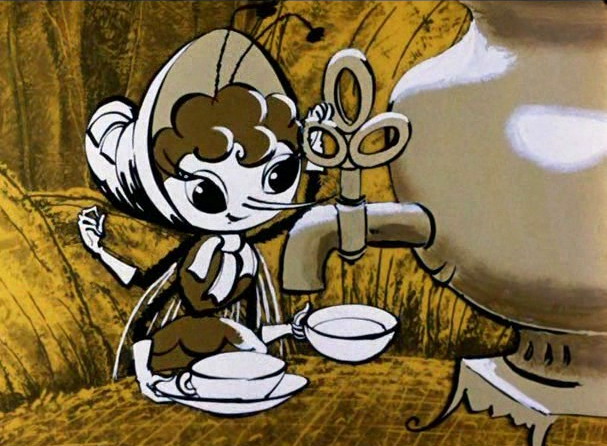 денежку
Красна девица грустна,
Ей не нравится весна,
Ей на солнце тяжко,
Слезы льет бедняжка!
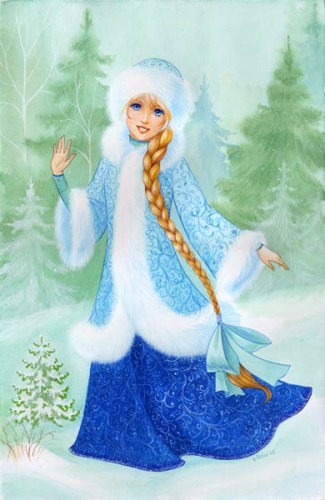 Снегурочка
У кого в дверях застрял Винни-Пух?
У Кролика
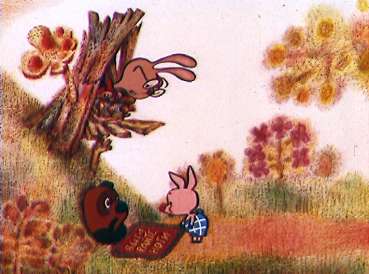 Каков излюбленный прием русских народных сказок?
двукратное повторение
троекратное повторение
четырехкратное повторение 
пятикратное повторение
"Я там был, мёд, пиво пил, по усам текло - ..." Что дальше?
Кафтан намочило
А в рот не попало
Усы слиплись!
"Кто на свете всех милее, всех румяней и белее?" - вопрошала зеркальце героиня сказки Пушкина. Какой предмет помог царице-мачехе "умертвить" дочь царя от первого брака?
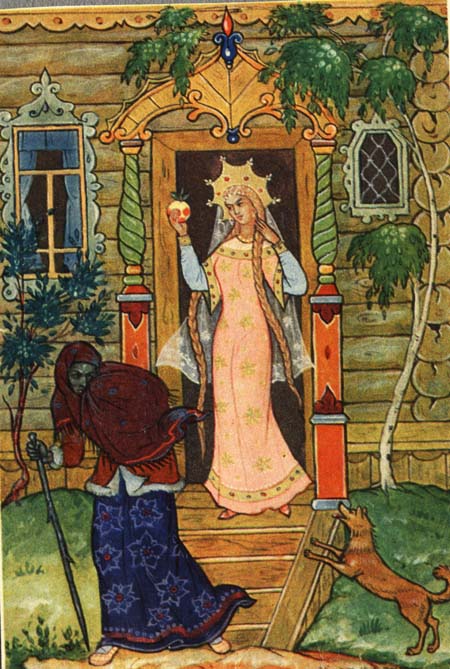 отравленное 
яблочко
Сколько сестер было у Золушки?
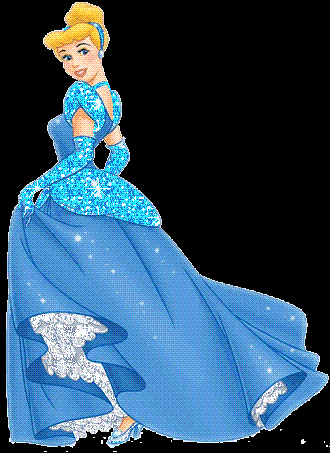 2
В какой сказке король получил в подарок двух куропаток и кролика?
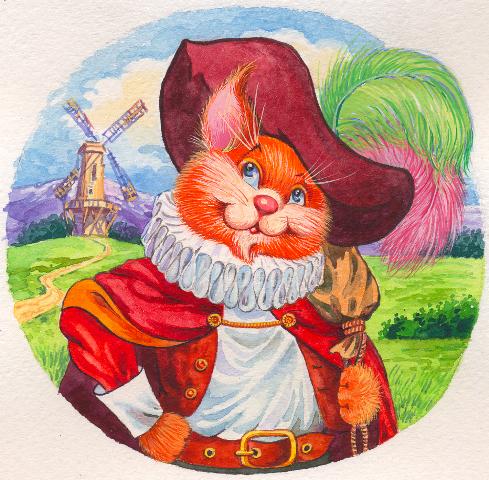 Кот в сапогах
Пеппи Длинныйчулок - персонаж сказки
A) Туве Янссон
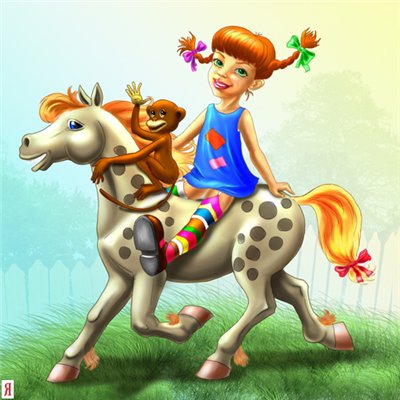 B) Астрид Линдгрен
C) Яна Бжехвы
Сказки этого писателя написаны в совершенно уникальном ключе, их называют не сказками, а сказами
A) Павел Бажов
Б) Шарль Перро
В) Самуил Маршак
Какой царь забыл о смерти своих детей, увидав красавицу-царицу?
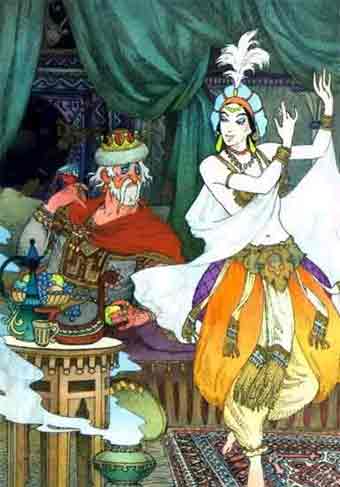 Дадон
МОЛОДЦЫ!
Использованный материал:

1)http://www.liaclub.info/plugins/quiz/quiz.php?lng=ru&qcm=6

2) http://www.7ya.ru/contests/quiz.aspx?id=299

3)http://lib.1september.ru/2003/01/20.htm

4) http://www.lukoshko.net/index.shtml